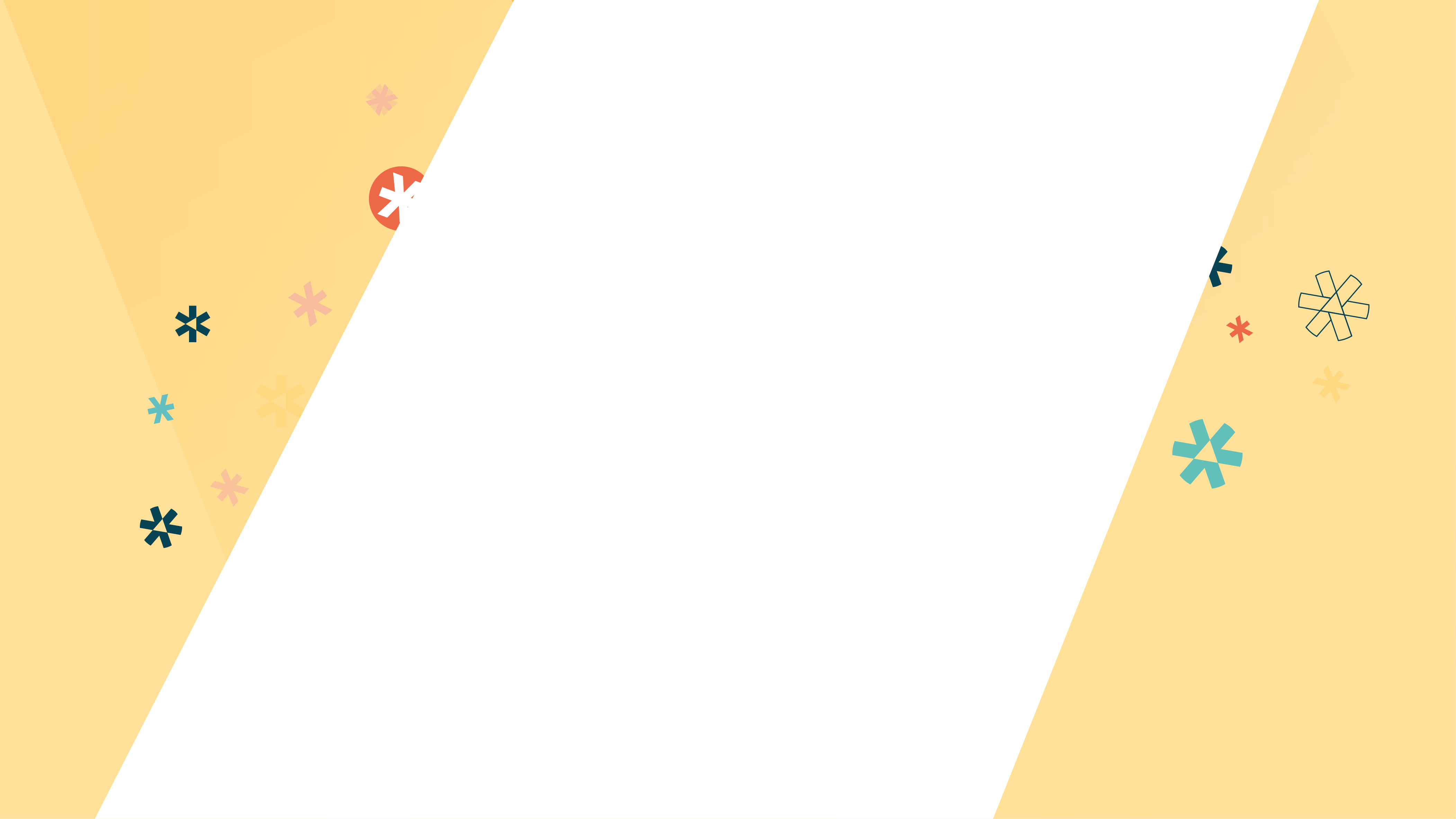 Hoe positioneer je je als energiegemeenschap?
Presentatie voor werksessie
Democratische innovaties voor de warmtetransitie
Utrecht, 16 juni 2022
Jurgen van der Heijden
Vragen vandaag
Welke instrumenten hebben initiatieven én gemeenten om de positie van de energiegemeenschap te stimuleren?
Kunnen we in Nederland de energiegemeenschap ontvangen met de bestaande instrumenten gericht op zelfbeheer en zeggenschap?
Of moeten we (gedeeltelijk) nieuwe arrangementen maken die zelfbeheer en publiek-civiele samenwerking ondersteunen?
Stappen richting beantwoording
Definitie
Sociaal
Economie
Recht
Discussie
1.	Wat is een energiegemeenschapRichtlijn (EU) 2019/944, Artikel 2: (zie ook 2018/2001, art. 2)
11) "energiegemeenschap van burgers": een juridische entiteit die:
a) gebaseerd is op vrijwillige en open deelname en waarover leden of aandeelhouders, die natuurlijke personen, lokale autoriteiten, waaronder gemeenten, of kleine ondernemingen zijn, feitelijke zeggenschap hebben;b) waarvan het hoofddoel veeleer bestaat uit het bieden van milieu-, economische of sociale gemeenschapsvoordelen aan haar leden of aandeelhouders of aan de plaatselijke gebieden waar ze werkzaam is dan uit winst maken, enc) zich bezig kan houden met de productie, waaronder uit hernieuwbare bronnen, distributie, levering, verbruik, aggregatie, energieopslag, energie-efficiëntiediensten, oplaaddiensten voor elektrische voertuigen of andere energiediensten aan haar leden of aandeelhouders kan aanbieden;
2.1	Sociaal
De energiegemeenschap gebruikt energie als middel om ‘voor het milieu, de economie of de sociale gemeenschap te zorgen’.
Om dit te doen, is deze gemeenschap een samenwerkingsverband van burgers en andere gebruikers, overheidsinstanties en particuliere bedrijven, dienstverleners.
2.2	Nieuw arrangement
De gemeenschap als zodanig, en de principes die daarbinnen gelden, is een nieuw arrangement dat zelfbeheer en publiek-civiele samenwerking ondersteunt.
Het is een oud, vitaal, democratisch, maar impliciet arrangement dat we expliciet moeten maken.
2.3	Oud en nieuw
Veel ‘oude’ arrangementen rondom beter samenwerken zijn behulpzaam.
Veel van deze arrangementen zijn gebaseerd op het ‘recht’ om mee te mogen doen.
De nieuwe arrangementen zijn gebasseerd op de inbreng van assets.
3.1	Economie
Een energiegemeenschap die werkt aan twee of meer doelen verdient economisch en maatschappelijk aan die doelen.
Dit bespaart kosten en kan meer opleveren.
Hierbij hoort een interessant bod aan div. partijen, waaronder overheden.
3.2 Meervoudige waardencreatie
Meervoudige waardencreatie is een nieuw arrangement dat zelfbeheer en publiek-civiele samenwerking ondersteunt.
Rond bv. de Omgevingswet staat dit bekend als integratie, het alternatief voor competitie.
Integratie past bij de gemeenschap.
3.3 Oud en nieuw
Dé vraag is of we moeten kiezen voor de snelheid én de schade van de oude economie, of dat we met nieuwe, meervoudige economische oplossingen kunnen concurreren met de oude, schadelijke oplossingen.
4.1	Recht
Casus Hoek, aanbestedingsrecht; uniek project
Casus Muiderberg, staatssteun; nabijheid
Tripartite bedrijfsvorm
Het nieuwe EU-recht is een aanzet tot een nieuw arrangement.
4.2	Nieuwe ontwikkeling
De Europese Commissie geeft sinds eind december een uitzonderingspositie bij de toepassing van het verbod van staatssteun aan projecten van ‘energiegemeenschappen-kleiner-dan-6MW’.
Aangenomen dat warmtenetten van buurtcoöperaties bij aanvang meestal kleiner zullen zijn dan 6 MW, betekent dit dat deze coöperaties subsidie mogen ontvangen zonder dreiging dat zij het verbod op ongeoorloofde staatssteun overtreden.
4.3	Oud en nieuw
De gemeenschap in het recht is oud én nieuw
Loop niet te hard met het afschrijven van ‘rustig bezit’ in het recht.
Veel vertrouwen in Uitdaagrecht
Zeer nieuwsgierig naar ‘opgroeirecht’
5. Discussie
Stelling: de energiegemeenschap is een echte doorbraak die veel zal losmaken rond oude arrangementen en nieuwe arrangementen zal doen ontstaan.
De energiegemeenschap vergroot het democratisch gehalte, maar vereist controle door de volksvertegenwoordiging.